Cittadini dell'acqua tra percezione, realtà e sentiment
Bergamo, 21 marzo 2024

Michele TettamanziREF Ricerche
mtettamanzi@refricerche.it
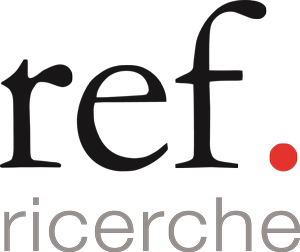 CITTADINI E OPERATORI: UNA BUONA RELAZIONE CON «ESTREMI»
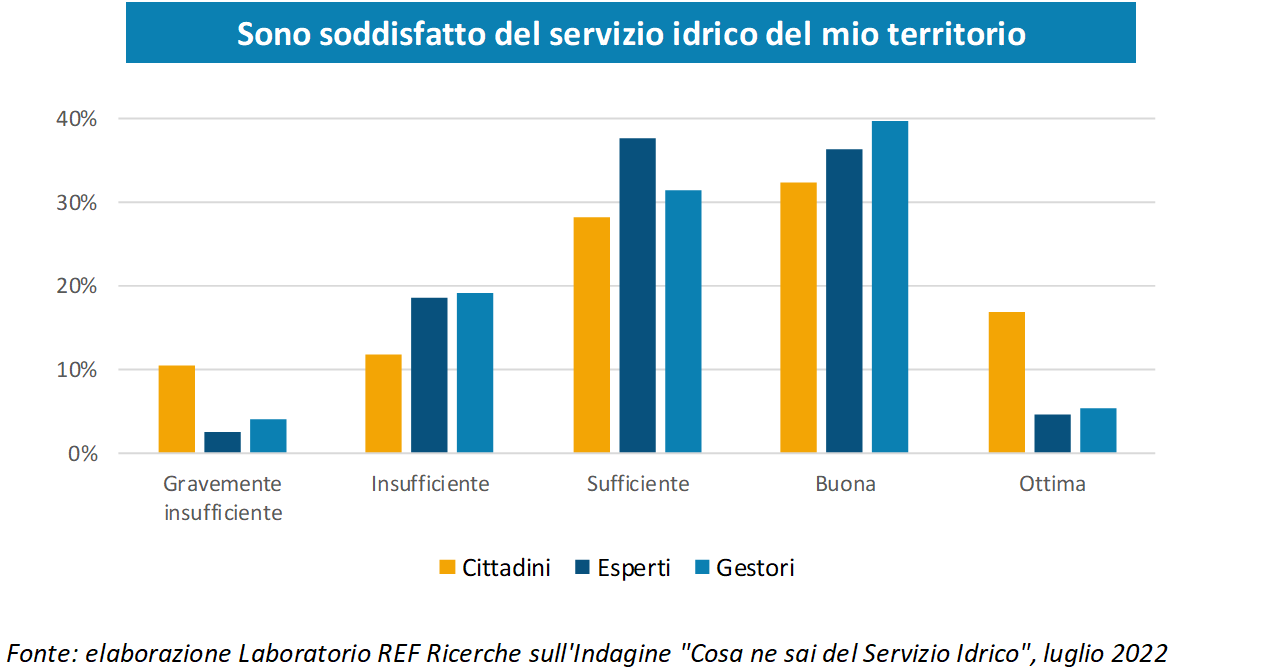 1500cittadini
150esperti
di cui75gestori
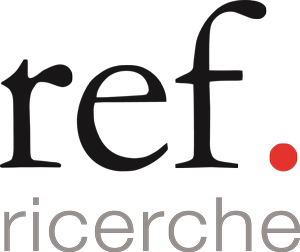 MA TUTTI GLI «SCONTENTI» SI ASSOMIGLIANO, O OGNI CITTADINO INSODDISFATTO È INSODDISFATTO A MODO SUO?*
* Semi cit.
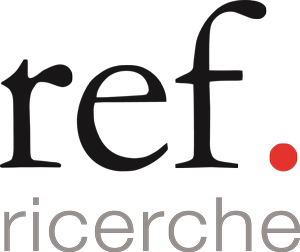 UNA TASSONOMIA DELLA SCONTENTEZZA
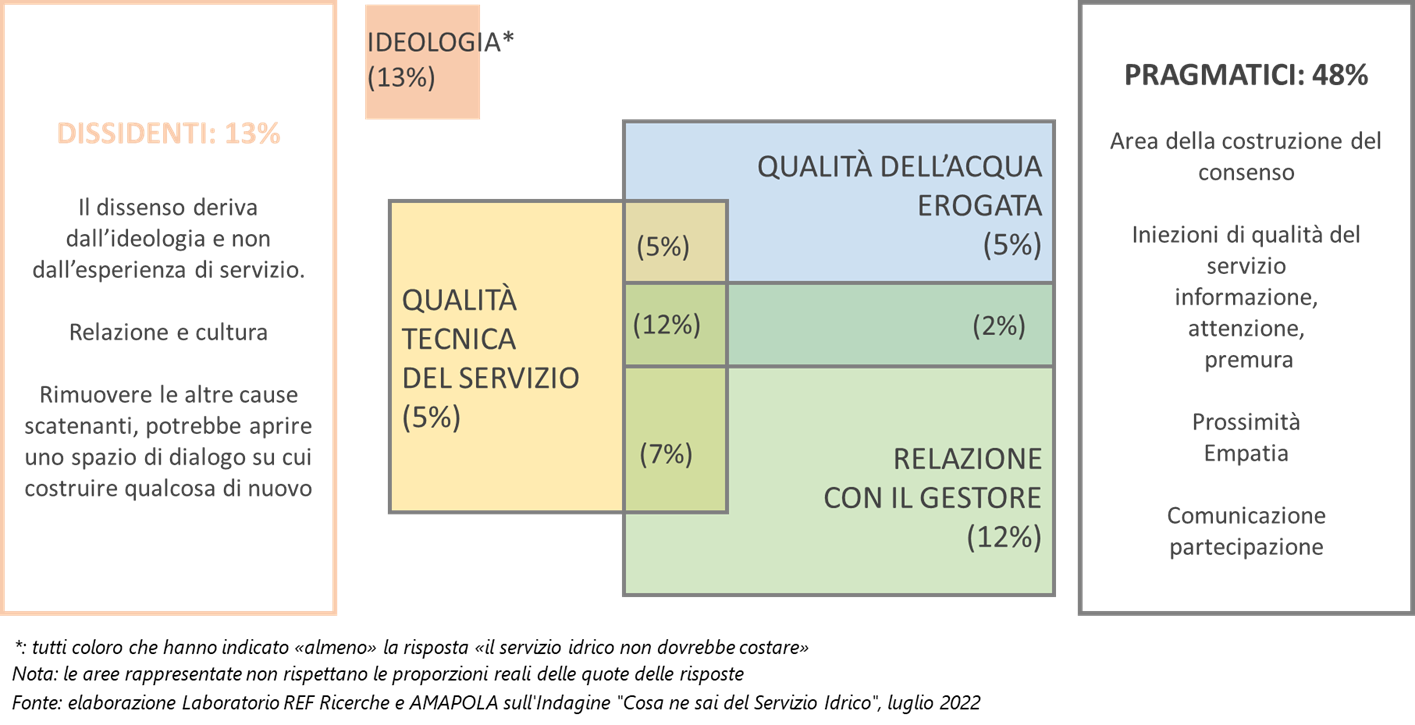 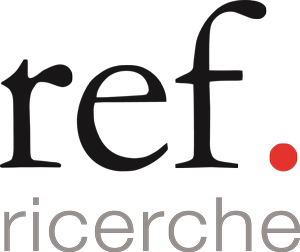 DARE UN NOME PER RICONOSCERE LE DIFFERENZE
DAL «FENOTIPO» AL «CLUSTER»: IL PRIMO PASSO  COSTRUIRE PERCORSI DI COINVOLGIMENTO ADEGUATI
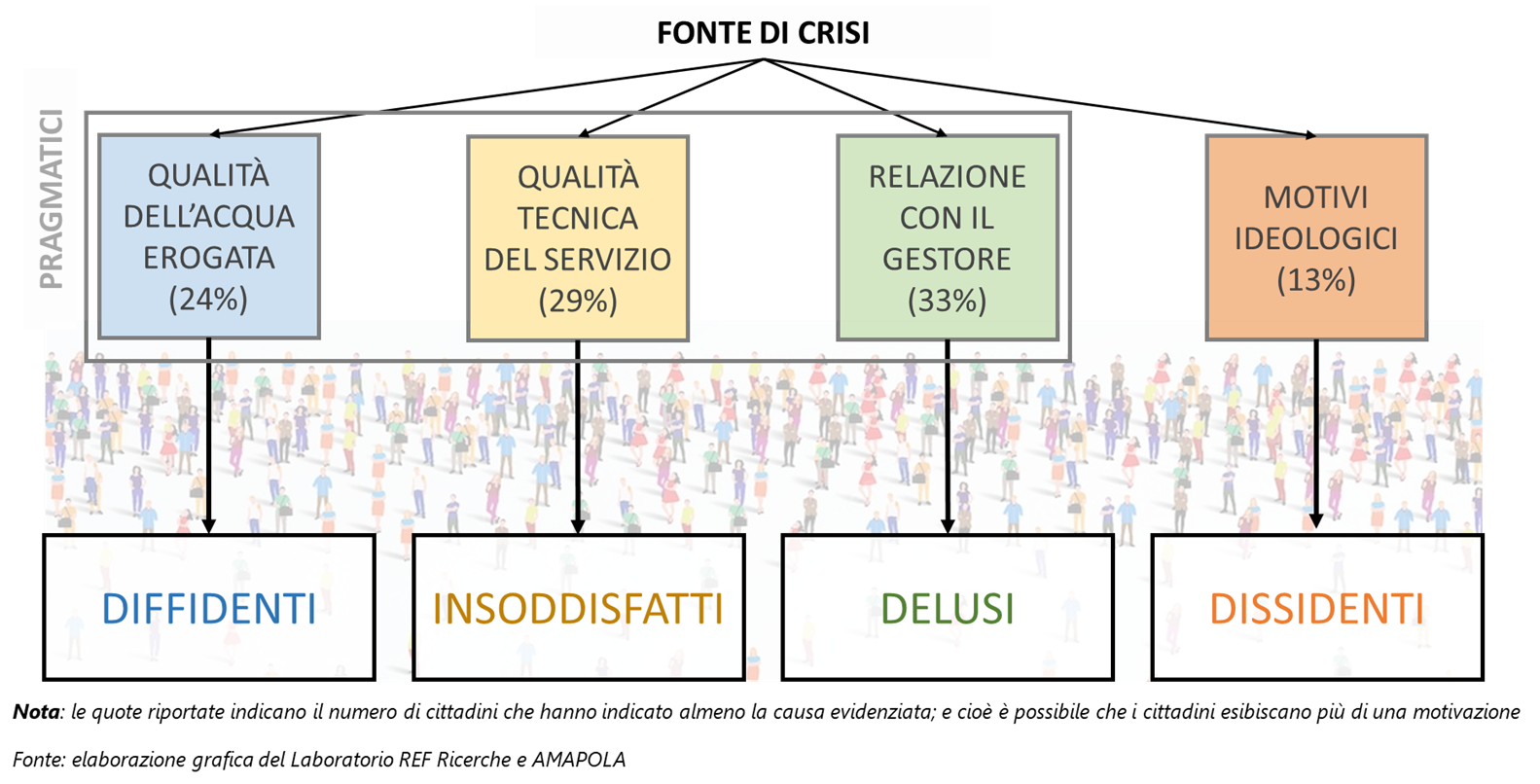 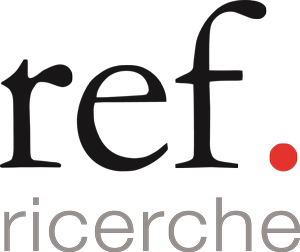 DIVERSE LE CAUSE, DIVERSE LE REAZIONI
PREOCCUPAZIONE, FRUSTRAZIONE E RABBIA COME RISPOSTA A QUALITÀ DELL’ACQUA, QUALITÀ TECNICA E QUALITÀ DELLA RELAZIONE
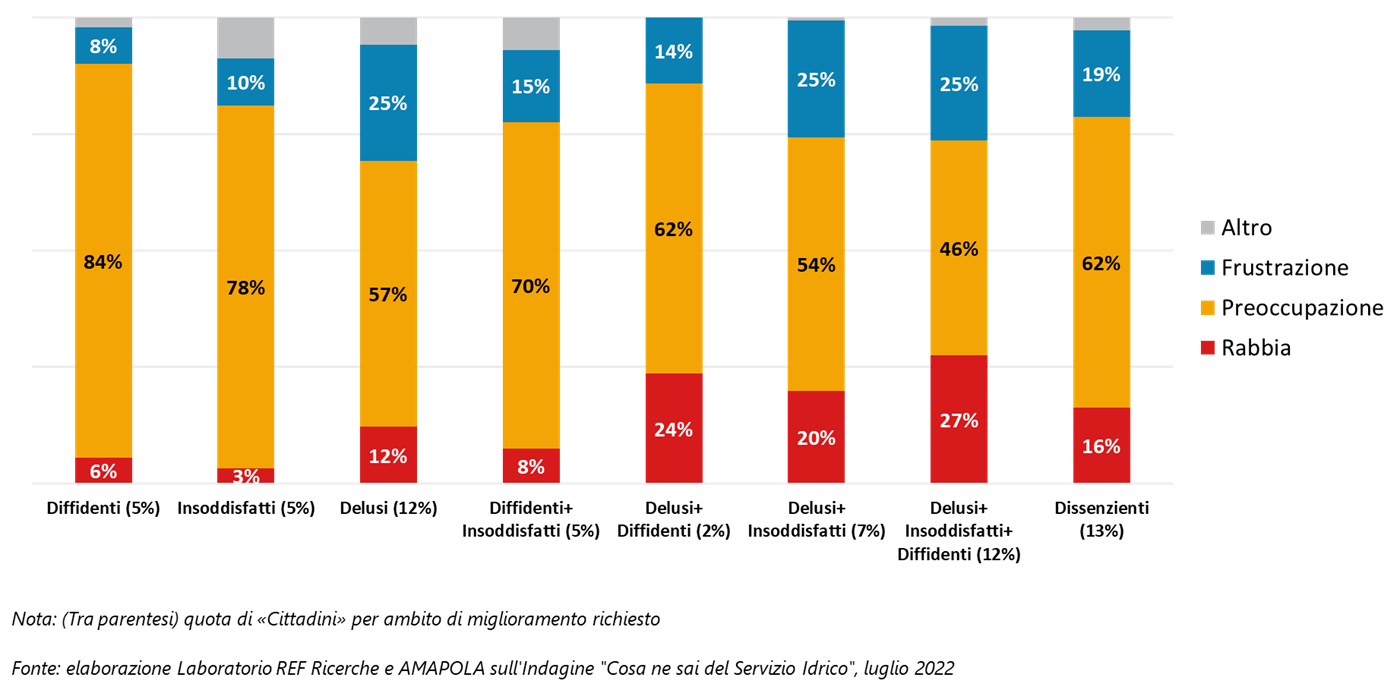 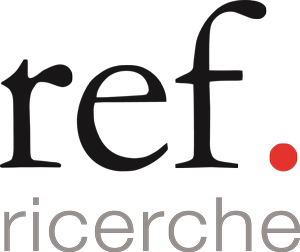 DA COSA DERIVANO I NOSTRI GIUDIZI?
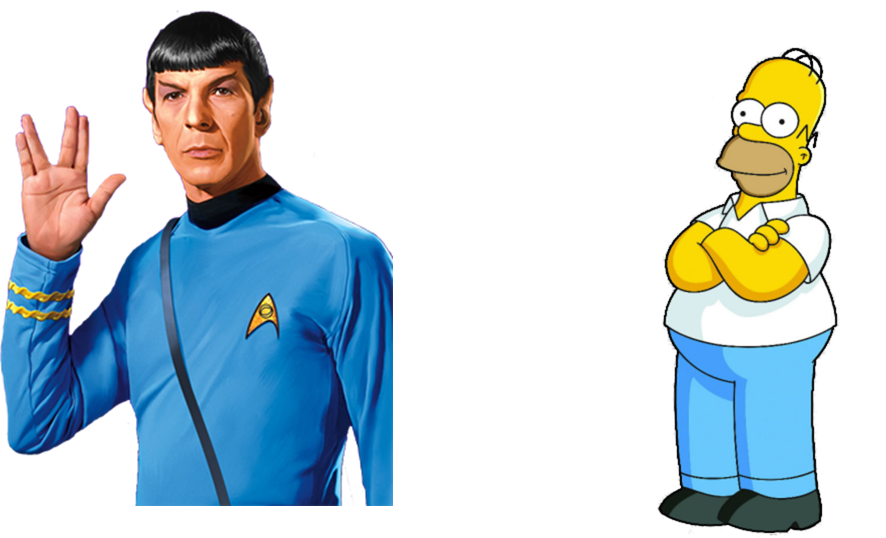 I giudizi che abbiamo sulla realtà derivano dalla nostra esperienza/conoscenza;

La nostra esperienza della realtà, però, non è sempre oggettiva;

Non sempre conosciamo (possiamo/dobbiamo conoscere) tutto;

Esistono bias di percezione connaturati con la nostra natura umana;

Semplificano la realtà, ci aiutano a «starci», ma la possono distorcere;

Influenzando i giudizi che abbiamo sulla realtà
“
We’re more Homer Simpson 
than Spock
David Thaler
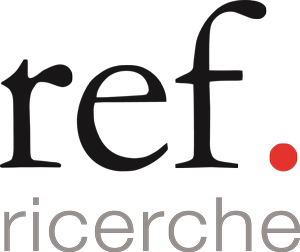 REALTÀ E PERCEZIONE COLLIMANO SULLA QUALITÀ TECNICA
I CITTADINI RICONOSCONO COME «BUONA» L’ACQUA LADDOVE ANCHE L’RQTI DI ARERA LA RICONOSCE COME BUONA
REALTÀMacroindicatore M3RQTI-ARERA
Percezione dei cittadini
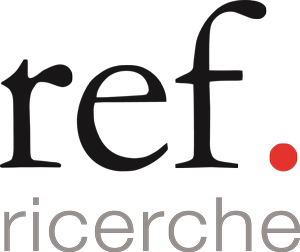 REALTÀ E PERCEZIONE COLLIMANO SULLA QUALITÀ CONTRATTUALE
I CITTADINI RICONOSCONO DI ABITARE IN TERRITORI CARATTERIZZATI DA UNA MIGLIORE QUALITÀ TECNICA (RQSII DI ARERA), DICHIARANDO UNA BUONA SODDISFAZIONE
REALTÀRQSII-ARERA
Percezione dei cittadini
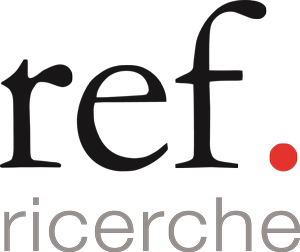 I BIAS COGNITIVI: LENTI OPACHE CHE FILTRANO LA REALTÀ
CAUSATI DAL NOSTRO ESSERE «UMANI», NON POSSONO ESSERE AZZERATI
Quanto sei soddisfatto rispetto agli «allagamenti» ?
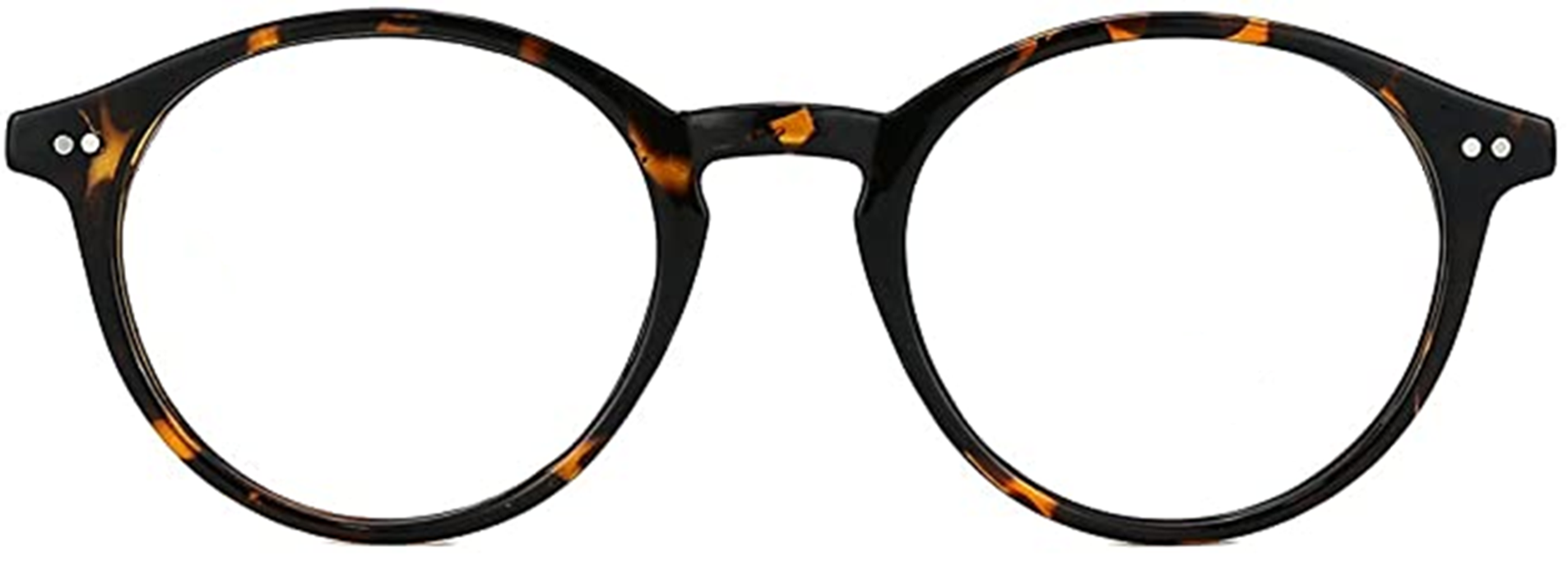 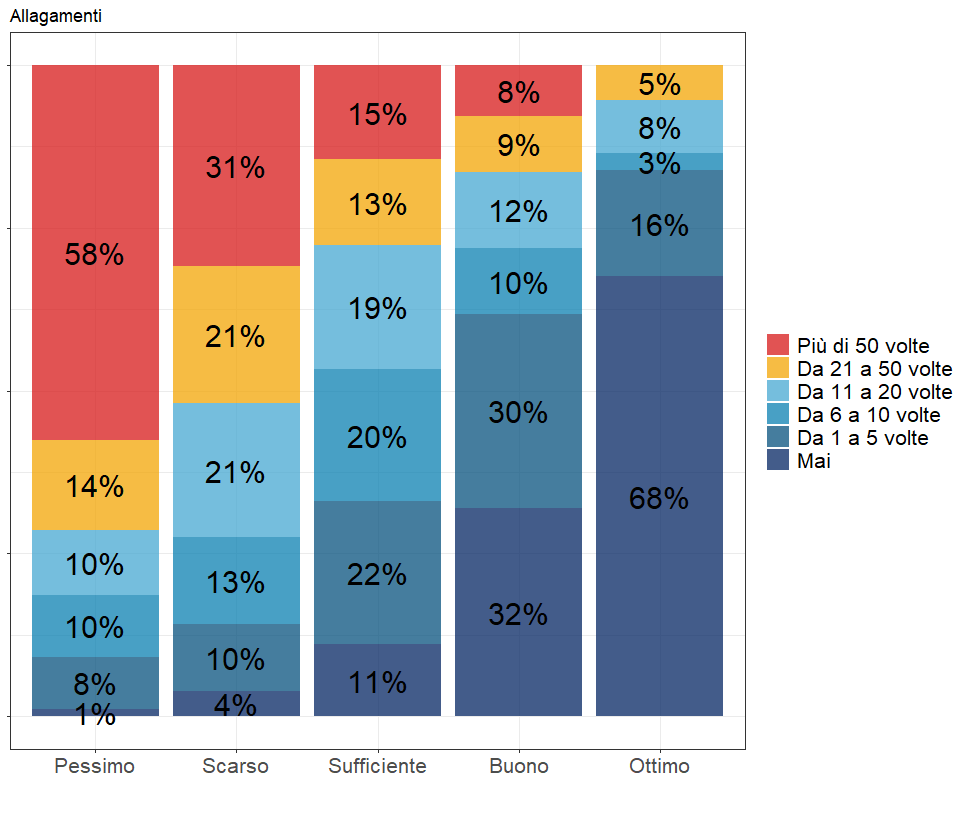 BIAS DI CONFERMA
In occasione di una «bomba d’acqua» il nostro quartiere si allaga: da quel momento «percepiamo» una frequenza degli episodi di allagamento di molto superiore al dato reale
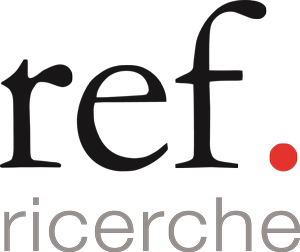 I BIAS COGNITIVI: LENTI OPACHE CHE FILTRANO LA REALTÀ
CAUSATI DAL NOSTRO ESSERE «UMANI», NON POSSONO ESSERE AZZERATI
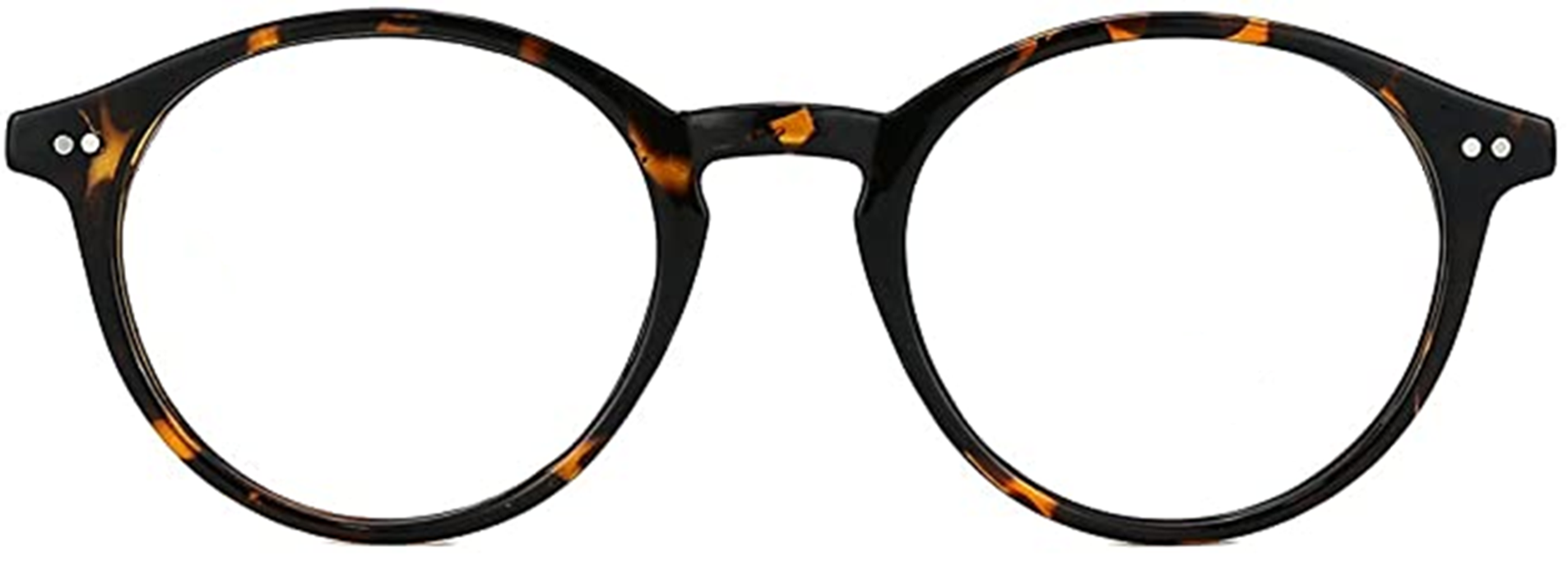 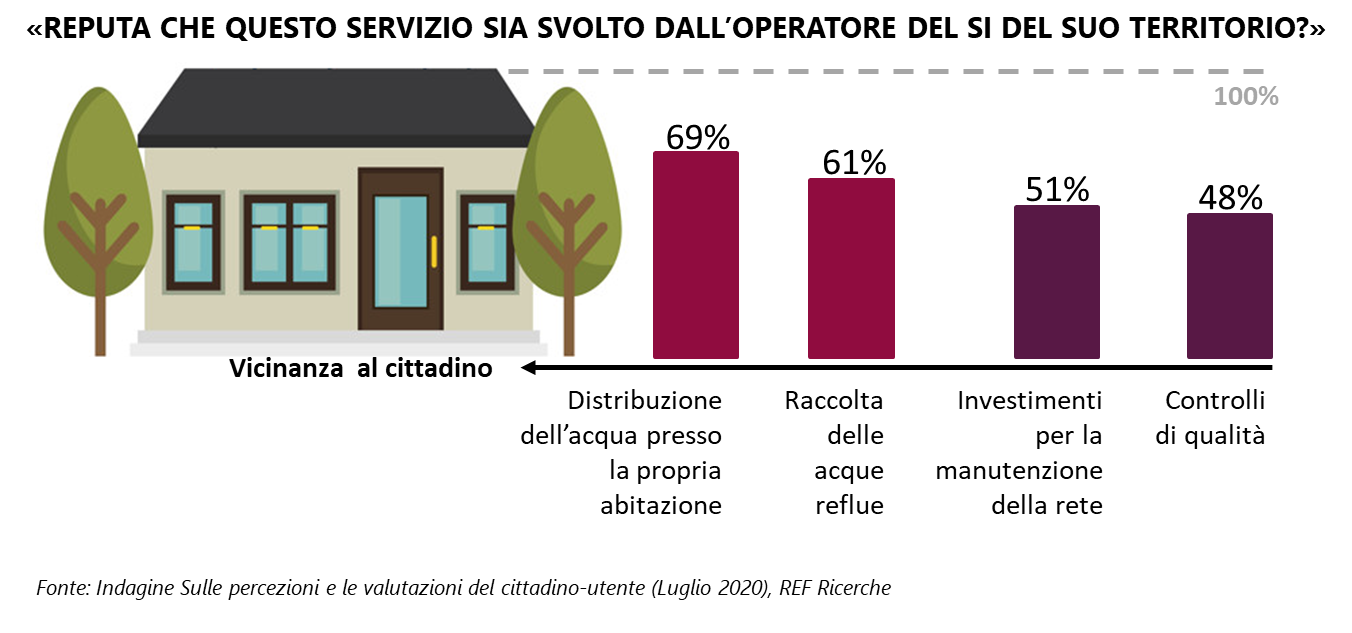 BIAS DI CONTIGUITÀ

Il ciclo idrico è complesso e ampio: dall’emungimento alla reimmissione in ambiente. Molti cittadini ritengono però  che il servizio sia quello che «entra» e «esce» dalle case. Una visione limitata che «ostacola» le scelte riguardo agli impianti
Fonte: Elaborazioni su "Indagine sulle percezioni e sulle valutazioni del cittadino-utente" (Laboratorio REF Ricerche - Luglio 2019)
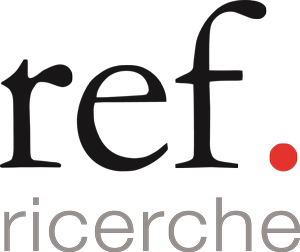 LA COMUNICAZIONE COME RINNOVAMENTO DELLA RELAZIONE …
CONOSCERE E ACCOGLIERE Non tutti gli «scontenti» sono uguale: diverse cause e quindi diverse richieste

INFORMARE E COMUNICARE PER AVVICINARE PERCEZIONE E REALTÀLa lettura della realtà può non essere sempre oggettiva

MIGLIORARE O NARRARE IL MIGLIORAMENTODietro una dimensione di «crisi», c’è una oggettiva richiesta di miglioramento  … o la necessità migliorare la narrazione dello stato dell’arte del SII?

COMUNICARE A UNA PLURALITÀ DI SOGGETTI UNA PLURALITÀ DI CONTENUTI
Attenzione ai linguaggi
Attenzione alle competenze
Attenzione ai «sentimenti»
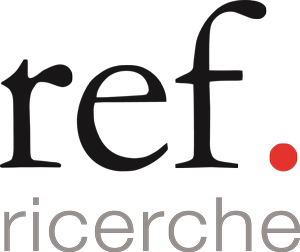 … LA COMUNICAZIONE CHE NON PUÒ PIÙ ESISTERE SENZA PARTECIPAZIONE
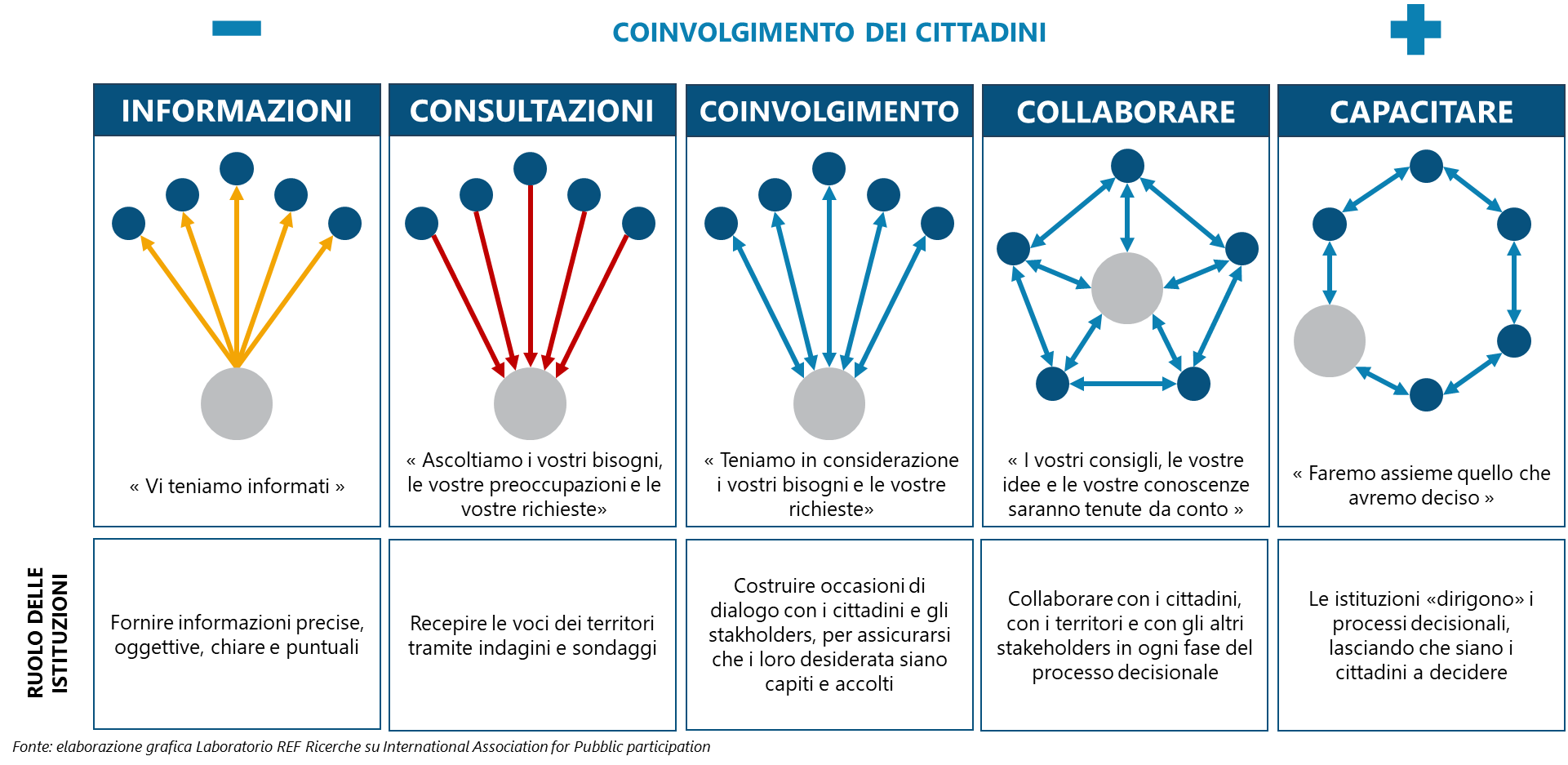 Percorsi partecipati con i cittadini per agire concretamente le decisioni politiche
Processi democratici e processi deliberativi
L’acqua potabile nell’Ile de France: il case study di Sedif
GRAZIE!mtettamanzi@refricerche.it
I position paper sono disponibili sul sito www.laboratorioref.It
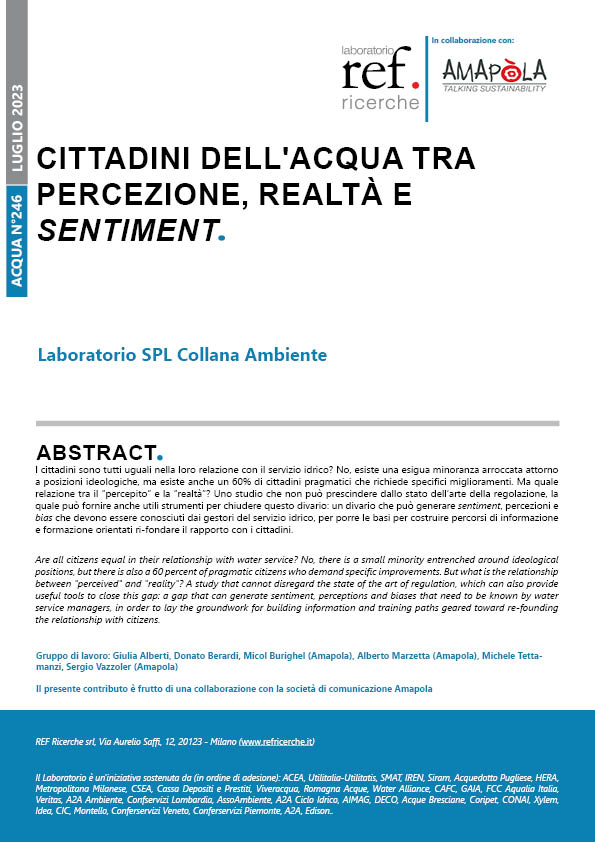 Position Paper n. 256:Da cittadini ad ambasciatori dell’acqua: l’alleanza tra gestori e utenti

Position Paper n. 246: Cittadini dell’acqua tra percezione, realtà e sentiment
Position Paper n. 236: Cittadini dell’Acqua: informazione e dialogo per un servizio resiliente
Laboratorio REF Ricerche
Via Aurelio Saffi, 12 - Milano 
laboratorio@refricerche.it


       	@LaboratorioSPL


	@Laboratorio REF Ricerche
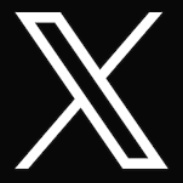 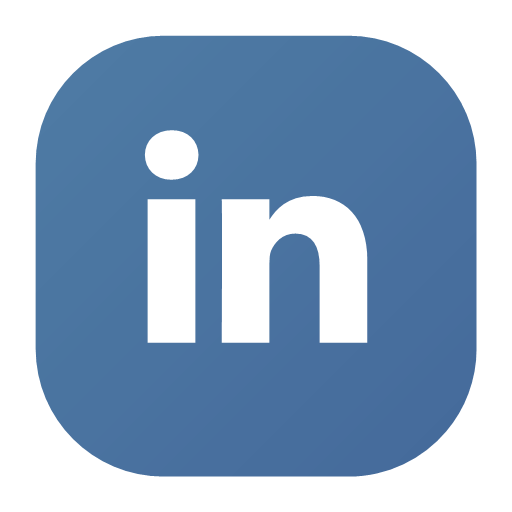 un progetto